Chap. 19 - Le suivi des flux de trésorerie
2. Le budget des encaissements
Le budget des encaissements est construit à partir 
des ventes, 
du bilan comptable 
d’informations diverses concernant les flux de trésorerie (emprunts, subventions, escomptes d’effets...)
Chap. 19 - Le suivi des flux de trésorerie
2. Le budget des encaissements
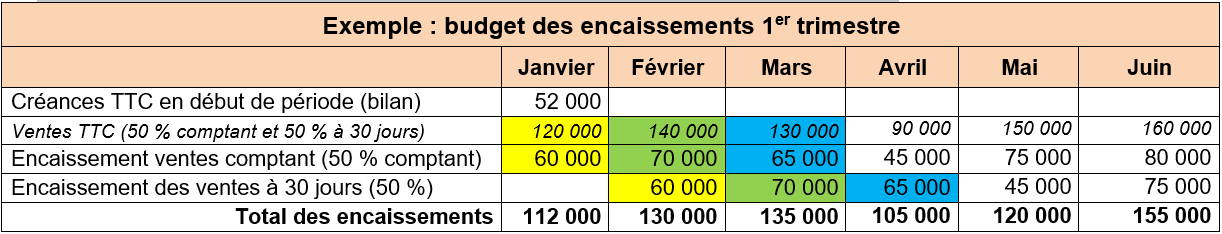 Les ventes doivent être exprimées en flux réels TTC. 
Il prend en compte les délais de règlements accordés aux clients et obtenus des fournisseurs.
Il reprend le montant des créances et dettes affichées en début de période dans le bilan.